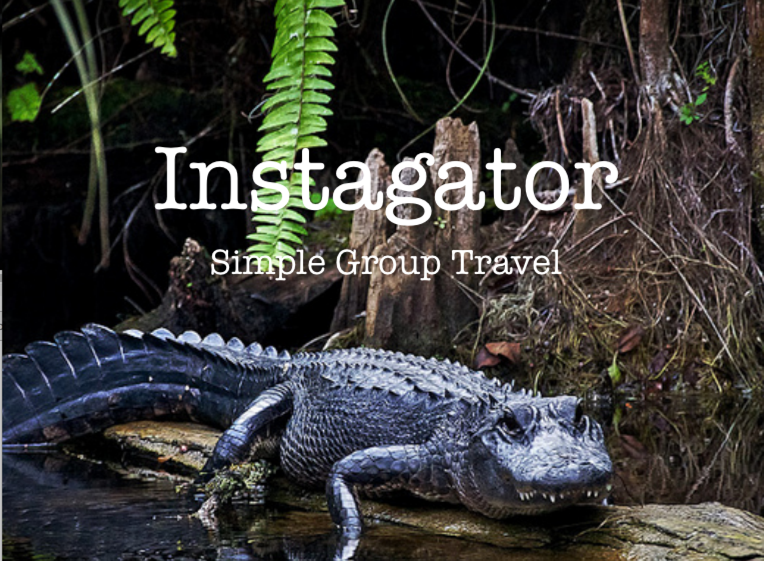 Group Travel is hard
Invites and Confirmation

Lodging

Group vs. Individual Activities

Document Tracking

Payments

Social Loafing
Instagator makes it better
One platform for every stage of the trip

Group involvement increases engagement

Planner and Participant Reminders

In-app cost tracking

Lowered barriers to future group travel
Instagator makes it better
One platform for every stage of the trip

Group involvement increases engagement

Planner and Participant Reminders

In-app cost tracking

Lowered barriers to future group travel
Agenda
Heuristic Evaluation Overview

Design Revisions
Development Techniques

Prototype Status and Demo
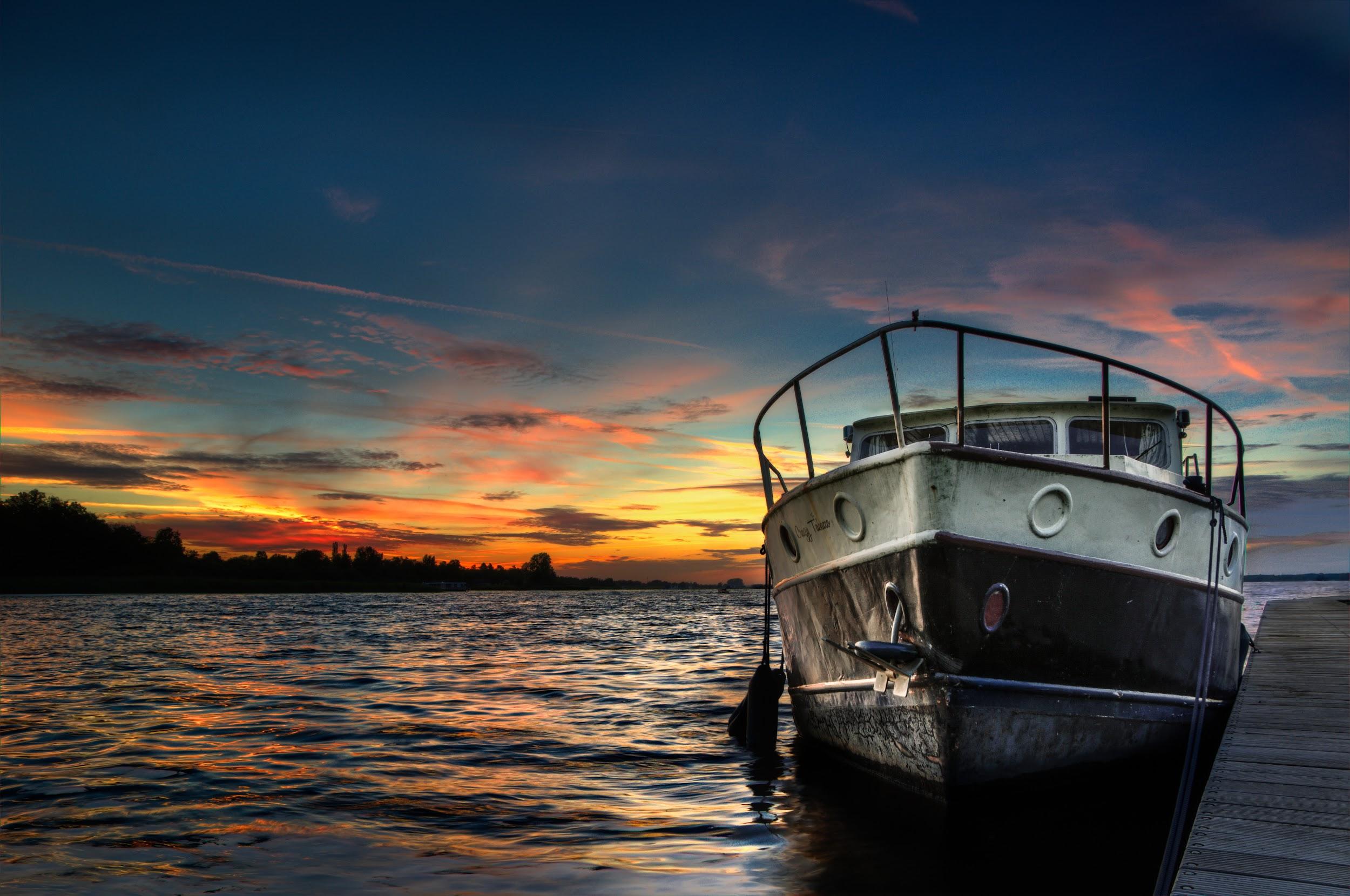 Heuristic Evaluation
“If there is no struggle, there is no progress.” - Frederick Douglass
Heuristic Evaluation
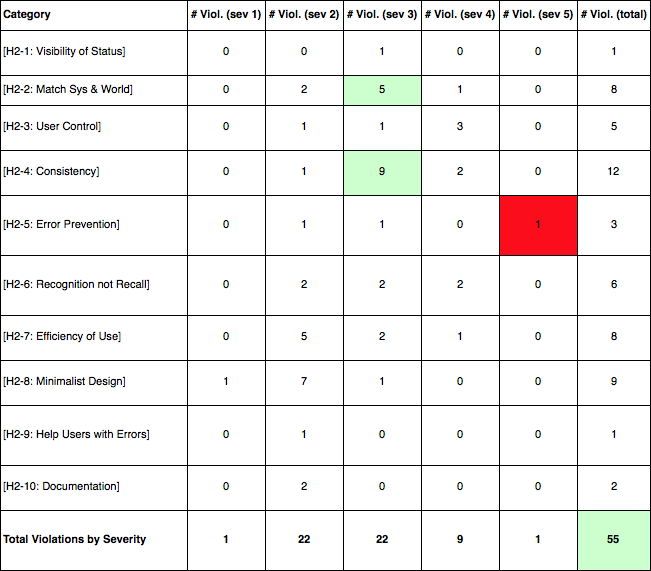 Highlights

Issues with med-fi logic flow and implementation

Ease of use fixes: quick returns to home, fewer screens

One severity 5 issue due to lack of error handling given the dummy data of med-fi
Heuristic Evaluation
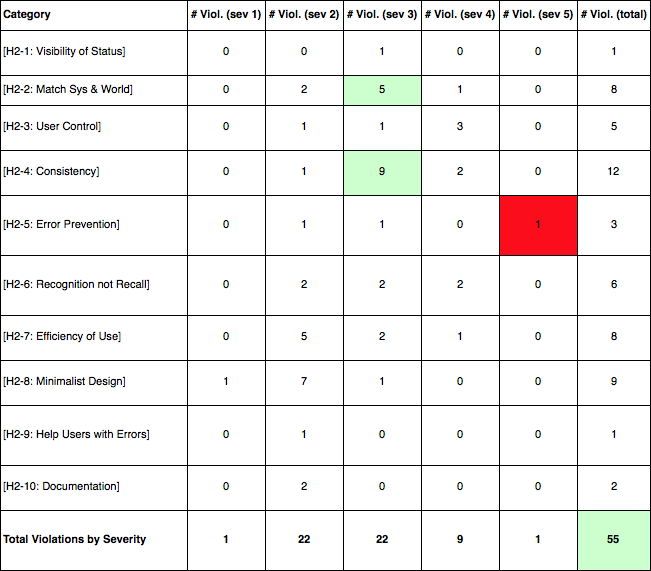 Highlights

Issues with med-fi logic flow and implementation

Ease of use fixes: quick returns to home, fewer screens

One severity 5 issue due to lack of error handling given the dummy data of med-fi
Heuristic Evaluation
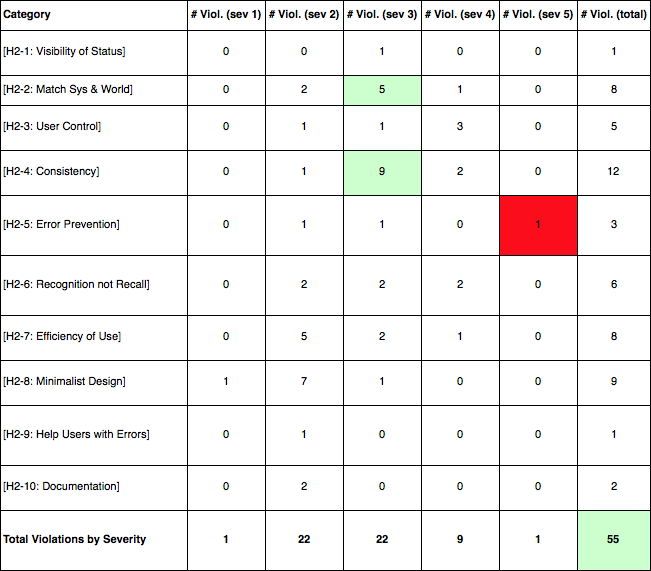 Highlights

Issues with med-fi logic flow and implementation

Ease of use fixes: quick returns to home, fewer screens

One severity 5 issue due to lack of error handling given the dummy data of med-fi
Heuristic Evaluation - Key Fixes
Level 3
Level 4
Consistent Back, Cancel, and Save interactions

Denser information: 8/8 confirmed, reservation status

New ways to enter a poll - currently next to “save” in itinerary

Process and flow cleanup (med-fi problems, not design)

General font, icon, alignment work (redesigned full UI)
Heuristic Evaluation - Key Fixes
Level 3
Level 4
Consistent Back, Cancel, and Save interactions

Denser information: 8/8 confirmed, reservation status

New ways to enter a poll - currently next to “save” in itinerary

Process and flow cleanup (med-fi problems, not design)

General font, icon, alignment work (redesigned full UI)
Icons, consistency, and communication

Inter-user communications - poll reminders, payment updates, general inbox

Fully-fleshed feature set (delete trips, admin privileges, error handling)
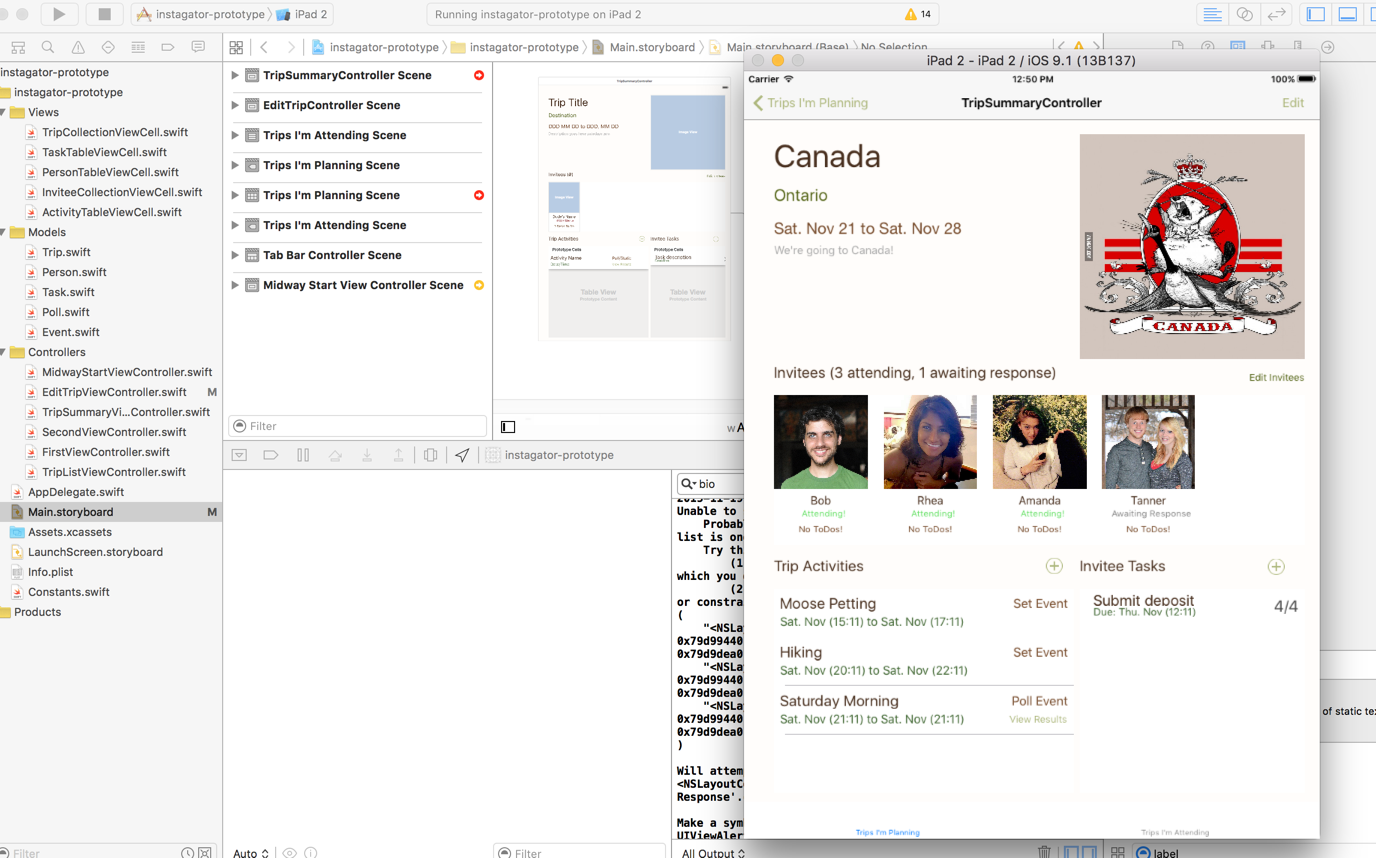 Redesign and Prototype Implementation
Old Design
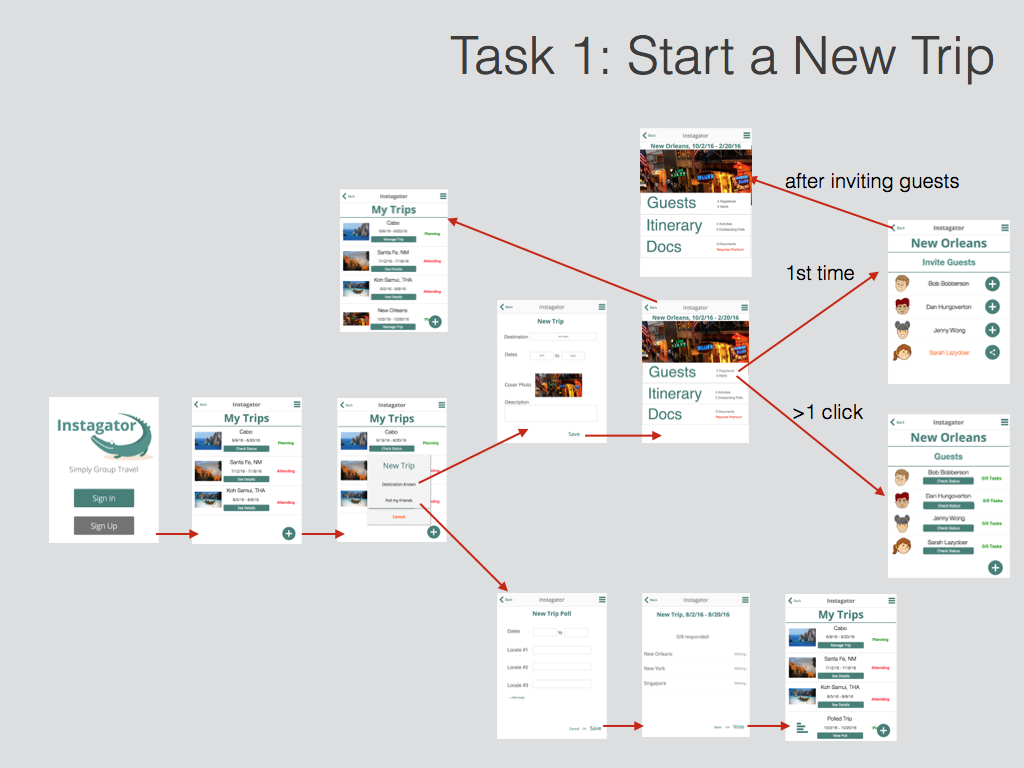 Redesign Themes
Utilize familiar iOS buttons, habits
Utilize real estate to simplify flow
Dashboard approach
Improve overall aesthetics
Redesign Themes
Utilize familiar iOS buttons, habits
Utilize real estate to simplify flow
Dashboard approach
Improve overall aesthetics
Redesign Themes
Utilize familiar iOS buttons, habits
Utilize real estate to simplify flow
Dashboard approach
Improve overall aesthetics
New Design
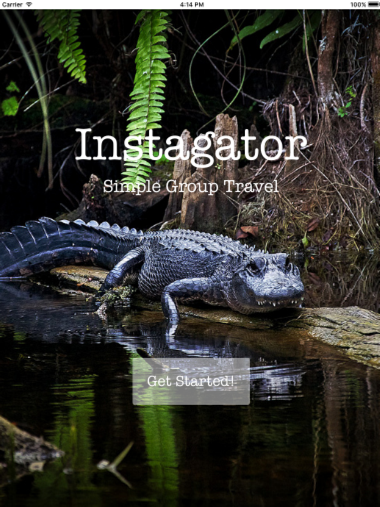 New Design
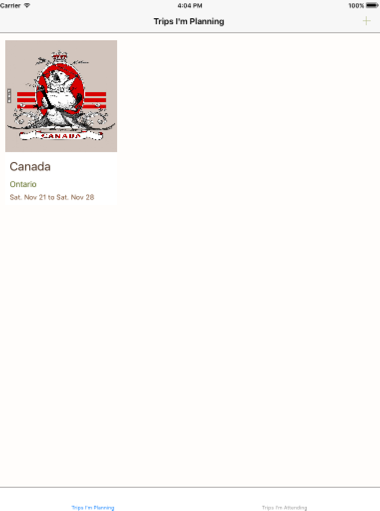 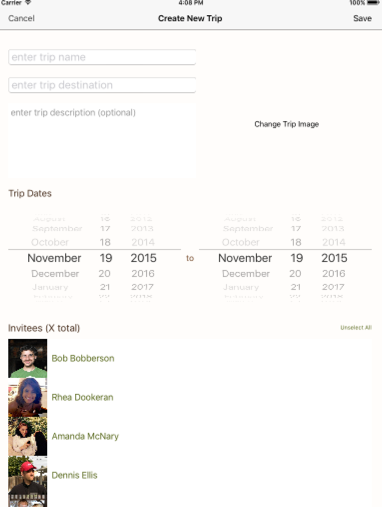 New Design
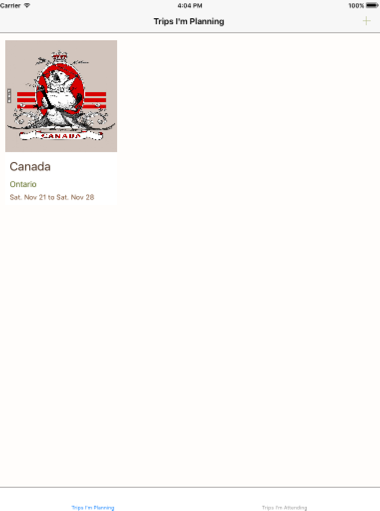 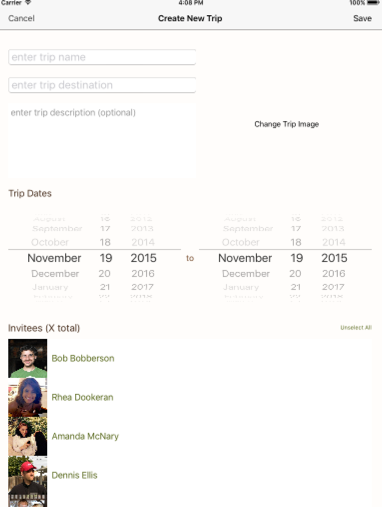 New Design
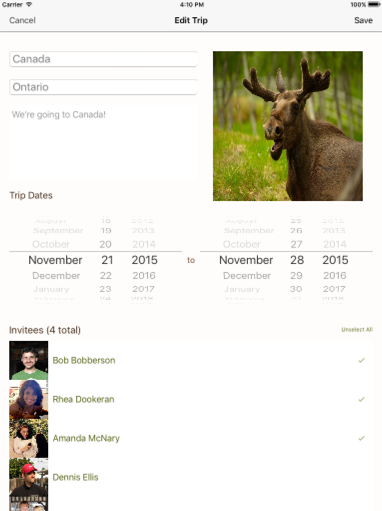 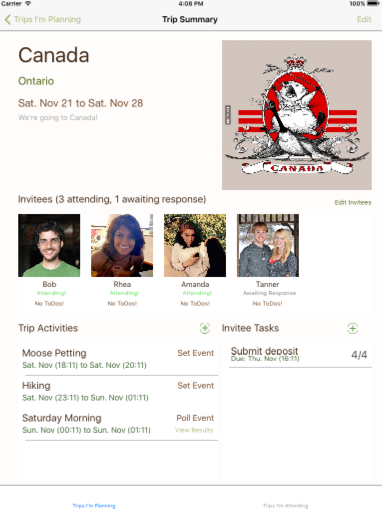 New Design
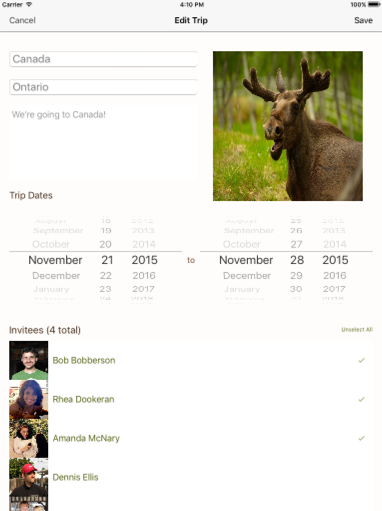 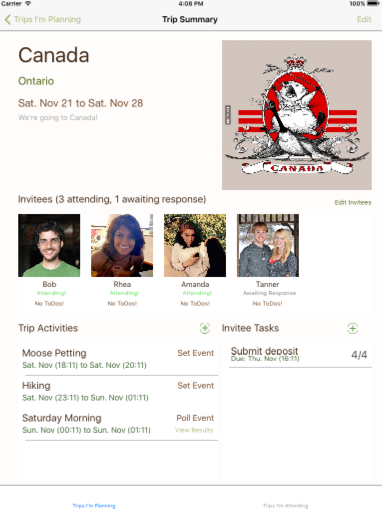 Tools Used
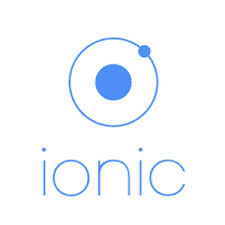 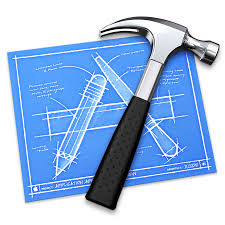 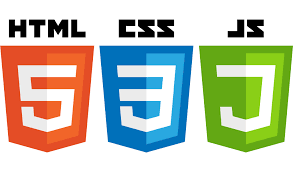 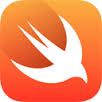 Tools Used
Benefits:
Native Application
Good Dev Environment
Built-in emulator
Storyboard

Drawbacks:
We didn’t know Swift
Custom built for each platform
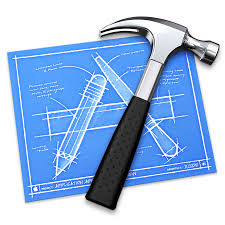 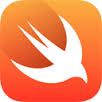 Tools Used
Benefits:
Native Application
Good Dev Environment
Built-in emulator
Storyboard

Drawbacks:
We didn’t know Swift
Custom built for each platform
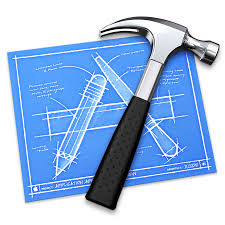 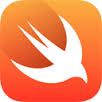 Tools Used
Benefits:
Web dev tools 
(we know these!)
Built-in emulator

Drawbacks:
No native capabilities
More code required
New tool
Lacks pre-made objects, use HTML
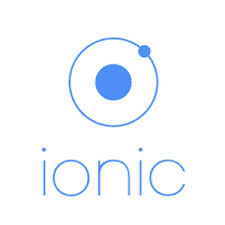 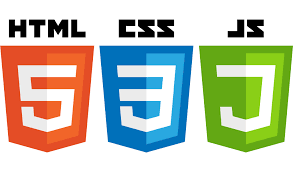 Tools Used
Benefits:
Web dev tools 
(we know these!)
Built-in emulator

Drawbacks:
No native capabilities
More code required
New tool
Lacks pre-made objects, use HTML
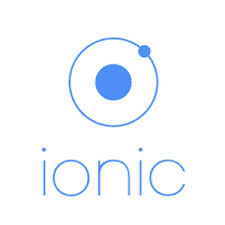 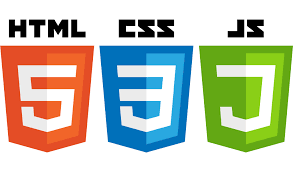 Tools Used
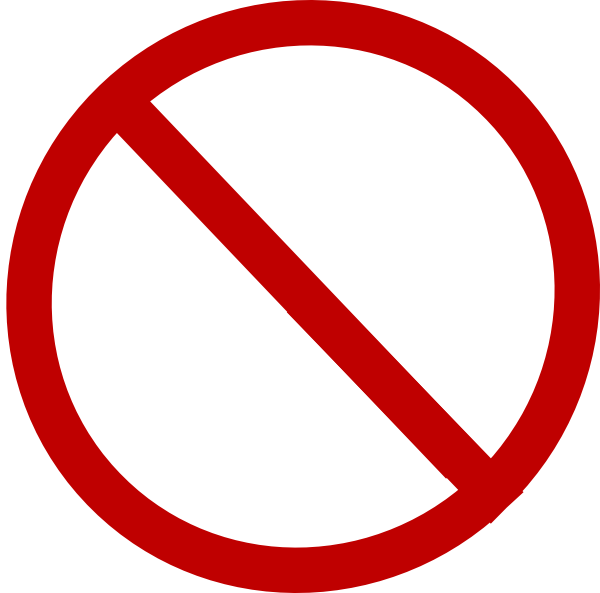 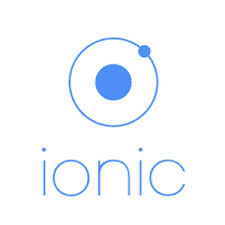 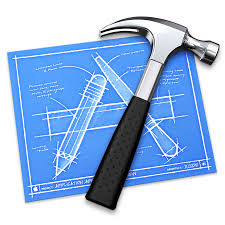 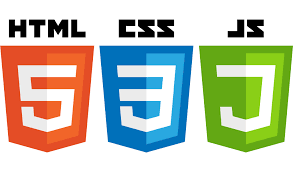 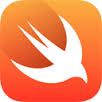 Hard-coded Data
Options
Databases - difficult set-up and interfacing 
Local storage - local
Global vars - Perfect!

Data
People
Trips
Tasks
Polls
Events
Images
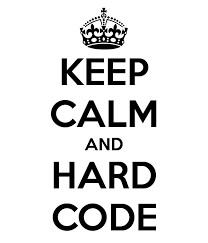 Hard-coded Data
Options
Databases - difficult set-up and interfacing 
Local storage - local
Global vars - Perfect!

Data
People
Trips
Tasks
Polls
Events
Images
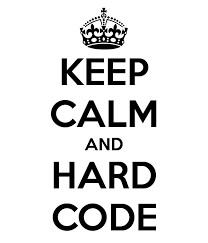 Other Tricks and Techniques
Notifications instead of messages

Straight up lying

	Of COURSE Tanner is now an admin…

	Of COURSE I just sent a reminder to everyone...
Future Features
Task interface
Sending reminders

Poll interface
Creation by admin
Participation by members
New Task 3!
Results for admin

User privileges
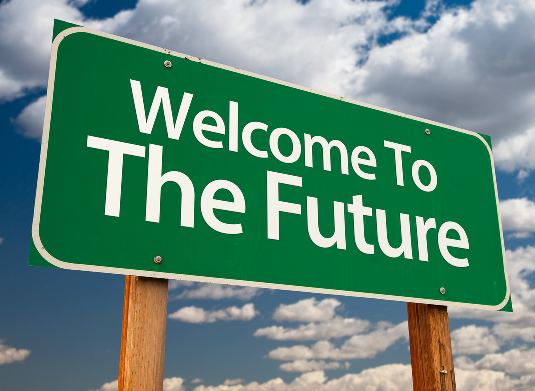 Future Features
Task interface
Sending reminders

Poll interface
Creation by admin
Participation by members
New Task 3!
Results for admin

User privileges
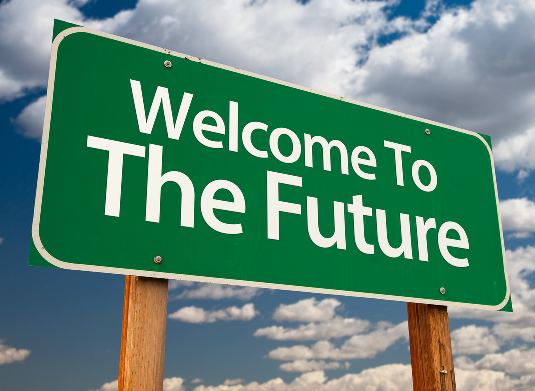 Future Features
Task interface
Sending reminders

Poll interface
Creation by admin
Participation by members
New Task 3!
Results for admin

User privileges, small UI fixes and extensions
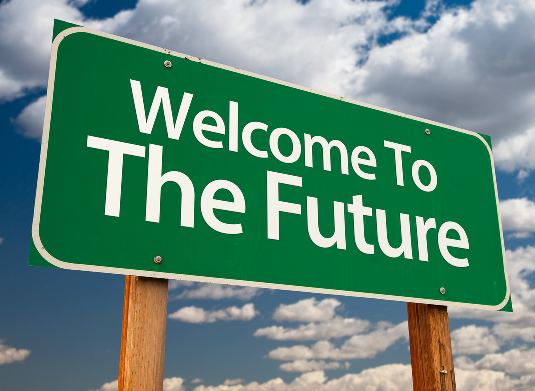 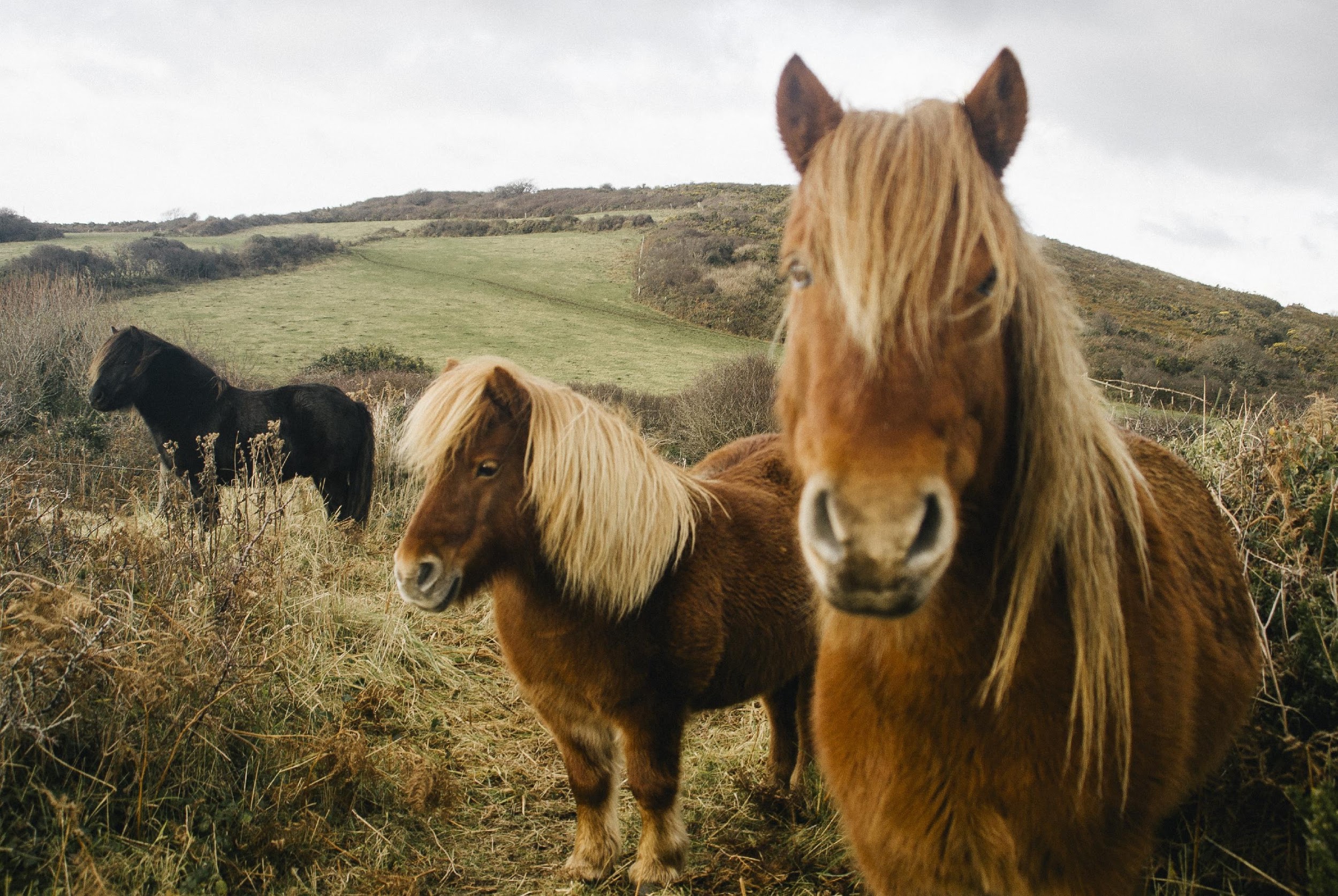 Wrap
“A journey is best measured in friends rather than miles” - Tim Cahill